ВНИМАНИЕ !
ИЗМЕНЕНИЕ РАБОТЫ СЕТИ МФЦ КРАСНОДАРСКОГО КРАЯ
ПРИЕМ
с 24 марта 2020 года на предоставление услуг будет осуществляться только по предварительной записи. Данные изменения вводятся в целях предупреждения распространения коронавирусной инфекции COVID-19
Обращаем Ваше внимание, всем кто ранее оформил предварительную запись (до 23.03.2020) необходимо осуществить запись повторно.
результата государственных и муниципальных услуг будет осуществляться в порядке живой очереди, с ограничением одномоментного нахождения заявителей в зале.
ВЫДАЧА
КАК ОСУЩЕСТВИТЬ ПРЕДВАРИТЕЛЬНУЮ ЗАПИСЬ?
официальный портал МФЦ Краснодарского края
E-MFC.RU
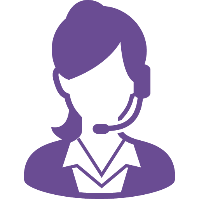 «горячая линия» МФЦ Краснодарского края
8 800 302 34 44
ГРАФИК РАБОТЫ ТЕЛЕФОНА ГОРЯЧЕЙ ЛИНИИ:
Понедельник – Суббота: с 9:00 до 18:00
Воскресенье: выходной
Прием и выдача документов осуществляется по адресу: г. Тихорецк, ул. Энгельса, д. 76 Д-Е.
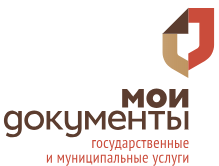